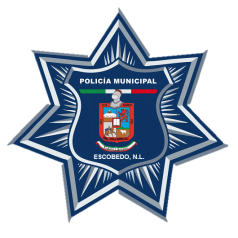 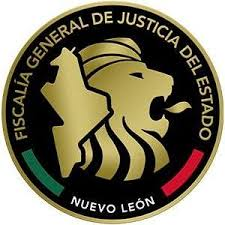 SECRETARIA DE SEGURIDAD CIUDADANA Y JUSTICIA CIVICA
COMPARATIVO DENUNCIAS VS REPORTES 911
FUENTE:FGJ Y C4 ESCOBEDO
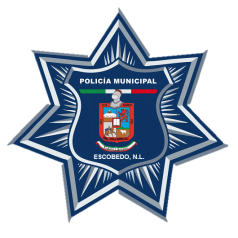 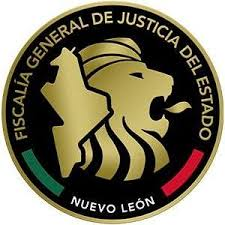 SECRETARIA DE SEGURIDAD CIUDADANA Y JUSTICIA CIVICA
COMPARATIVO DENUNCIAS VS REPORTES 911
FUENTE:FGJ Y C4 ESCOBEDO
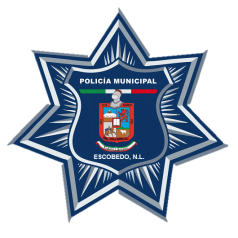 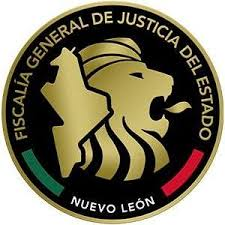 SECRETARIA DE SEGURIDAD Y JUSTICIA DE PROXIMIDAD
COMPARATIVO DICIEMBRE  DELITOS PATRIMONIALES
FUENTE:FGJ Y C4 ESCOBEDO
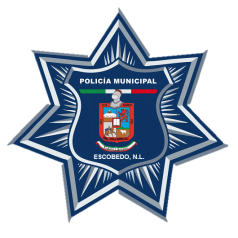 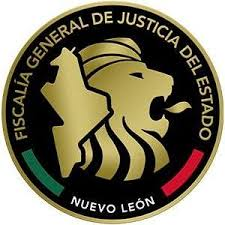 SECRETARIA DE SEGURIDAD Y JUSTICIA DE PROXIMIDAD
COMPARATIVO DICIEMBRE DELITOS SOCIALES
FUENTE:FGJ Y C4 ESCOBEDO
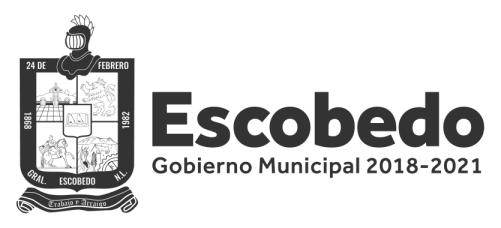 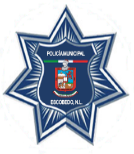